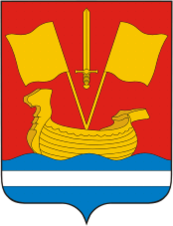 Исполнение бюджета Кировского муниципального района Ленинградской области за 2018 год
Брюхова Е.В
Председатель 
КФ Кировского района ЛО
Доходы бюджета это — безвозмездные и безвозвратные поступления денежных средств в бюджет
Исполнение доходной части бюджета Кировского муниципального района Ленинградской области за 2018 год
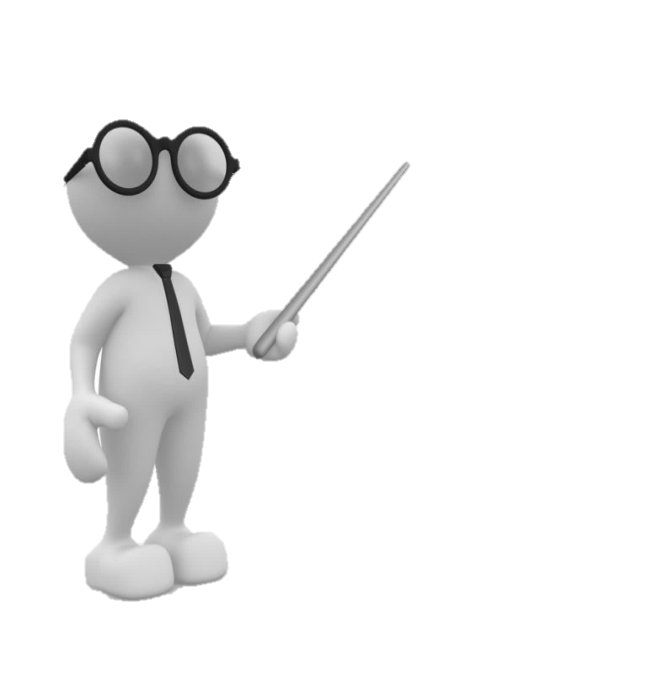 Профицит бюджета 
72 724,5 тыс. руб.
Налоговые доходы 
       800 551,1 тыс.руб.
Неналоговые доходы 
           200 576,5 тыс.руб
Структура налоговых и неналоговых доходов  бюджета Кировского муниципального района Ленинградской области в 2018 году
Расходы бюджета – это выплачиваемые из бюджета средства, за исключением средств, являющимися источниками финансирования дефицита бюджета
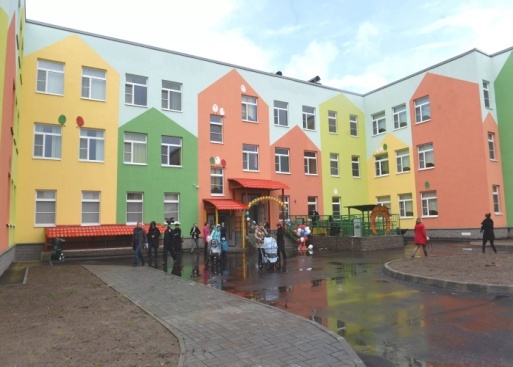 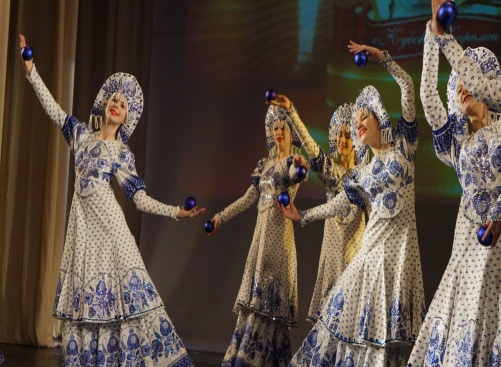 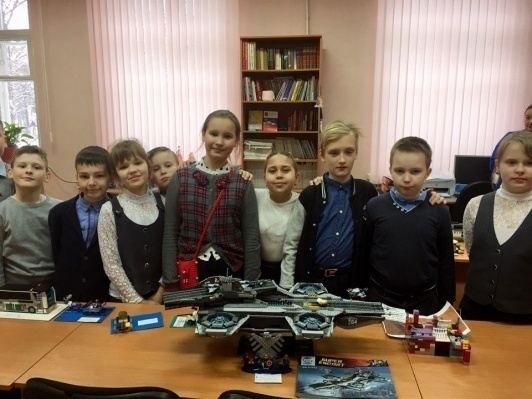 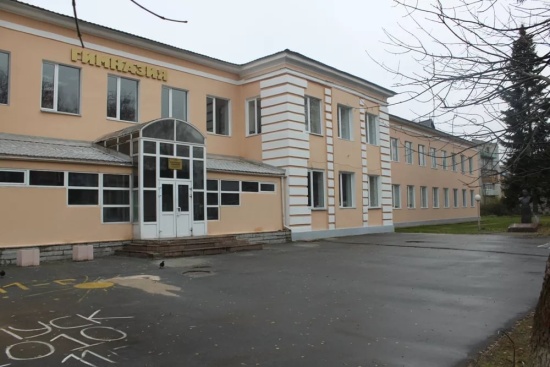 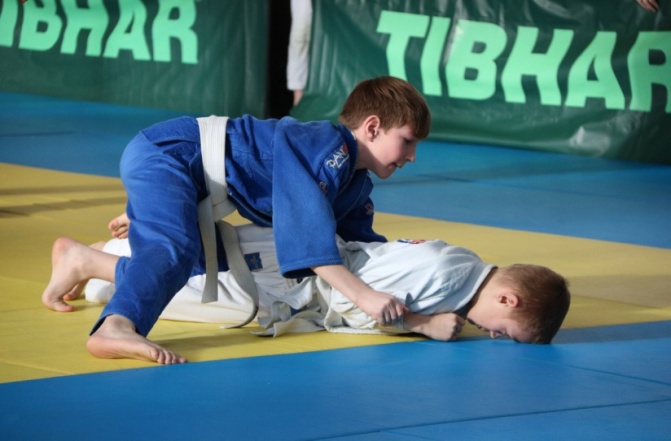 Расходная часть бюджета Кировского муниципального района Ленинградской области
Исполнение бюджетных ассигнований Кировского муниципального района Ленинградской области за 2018 год
Образование
2 042 071,9 тыс.руб.
Общегосударственные вопросы
277 954,3 тыс.руб.
Образование
1 737,4 млн руб.
Общегосударственные вопросы
402,6 млн руб.
Жилищно-коммунальное хозяйство
528,5 млн руб.
Национальная оборона, безопасность
281,9 млн руб.
Жилищно-коммунальное хозяйство
15 697,6 тыс.руб.
Национальная оборона, безопасность
1 729,5 тыс.руб.
Социальная политика
346,0 млн руб.
Социальная политика
210 670,8  
тыс.руб.
Культура
251,8 млн руб.
Физическая культура 
и спорт
9 076,4 тыс.руб.
Средства массовой информации и пр.
8,7 млн руб.
Физическая культура 
и спорт
24,1 млн руб.
Средства массовой информации и пр.
1 351,8 тыс.руб.
Культура
44 913,6 тыс.руб.
Исполнение бюджетных ассигнований Кировского муниципального района Ленинградской области за 2018 год
Наибольший процент роста расходов по муниципальным программам
Наименьший процент 
роста расходов по муниципальным программам
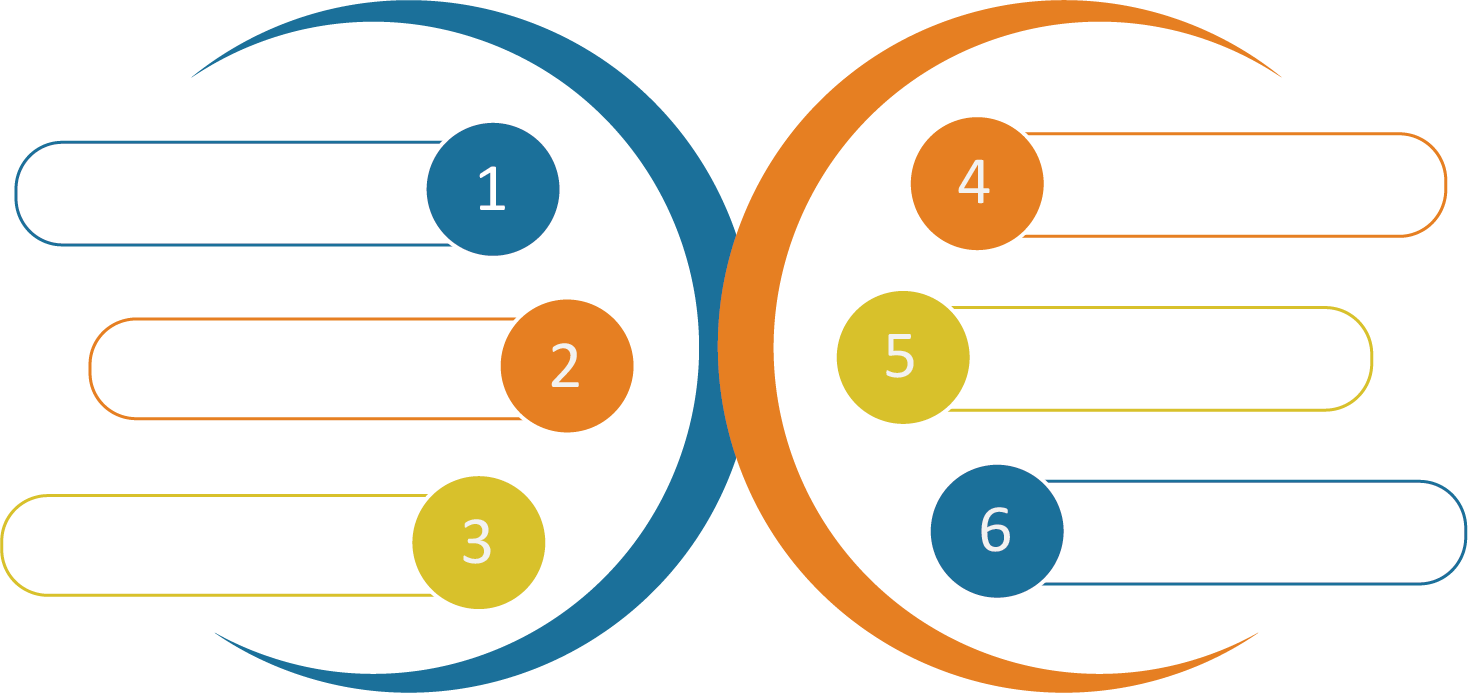 МП Развитие физ.культуры и спорта, молодежной политики 36,6 %
МП Комплексное развитие КМР ЛО  
274,9 %
МП обеспечение повышения энергоэффективности в КМР ЛО 38,0 %
МП Культура КМР ЛО 
116,4 %
МП Развитие образования в КМР ЛО 111,2 %
МП Ремонт и содержание автомобильных дорог в КМР ЛО 59,8 %
Социальная сфера 
83 %
Исполнение Поручений Президента Российской Федерации от 07.05.2012 № 597 «О мероприятиях по реализации государственной социальной политики» в части повышения заработной платы работникам учреждений
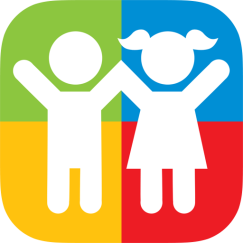 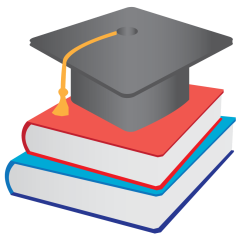 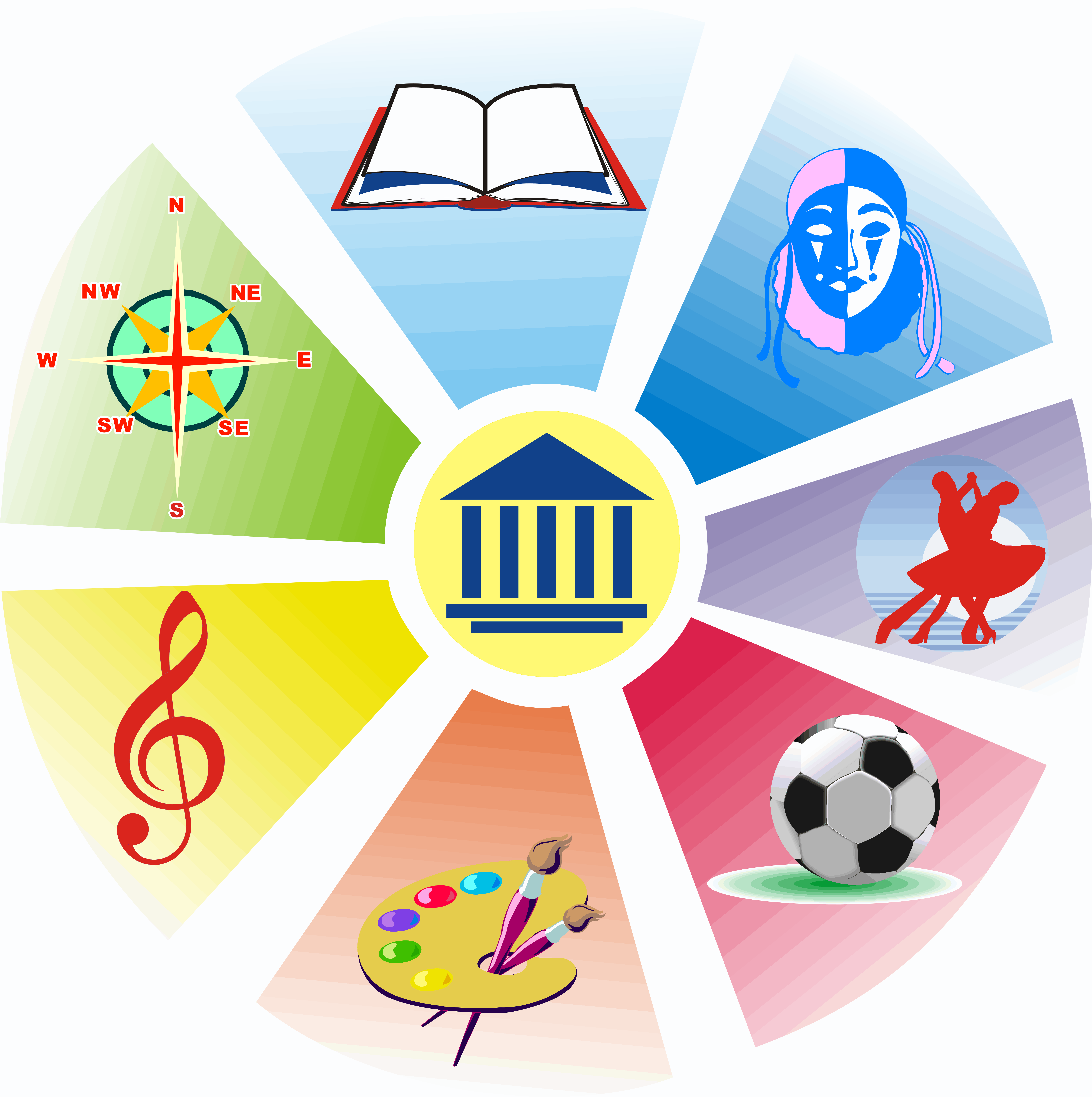 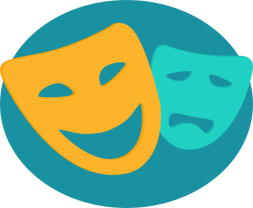 Помощь поселениям в целях сбалансированности местных бюджетов
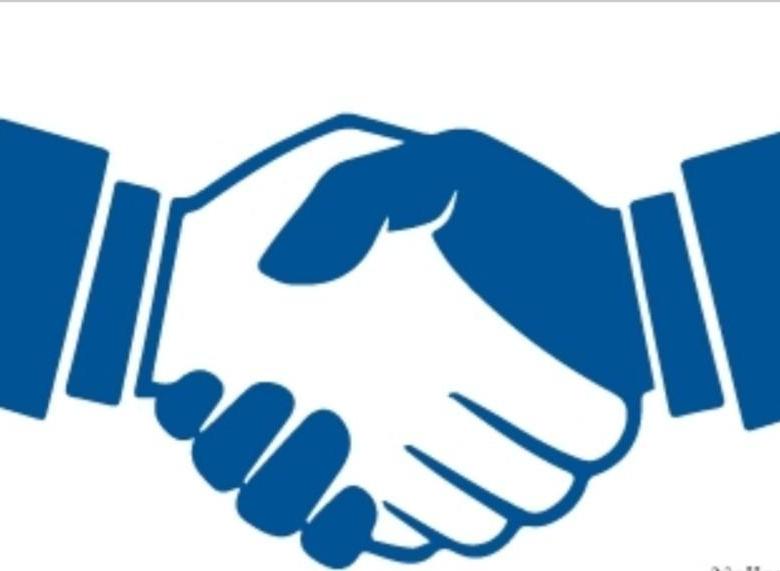 Всего 127 254,9 тыс.руб: 
Из местного бюджета 35 920,6 тыс.руб.
Из областного бюджета 91 334,3 тыс.руб.
Дополнительная финансовая 
поддержка 
сельским поселениям 
16 468,3 тыс.руб.
Исполнение адресной программы капитального ремонта и капитального строительства объектов  Кировского муниципального района Ленинградской области за 2018 год 254 242,7 тыс.руб.
Исполнение консолидированного бюджета Кировского муниципального района Ленинградской области за 2018 год
Доходы всего    4 079 308,8
   тыс.руб.
СПАСИБО ЗА ВНИМАНИЕ !
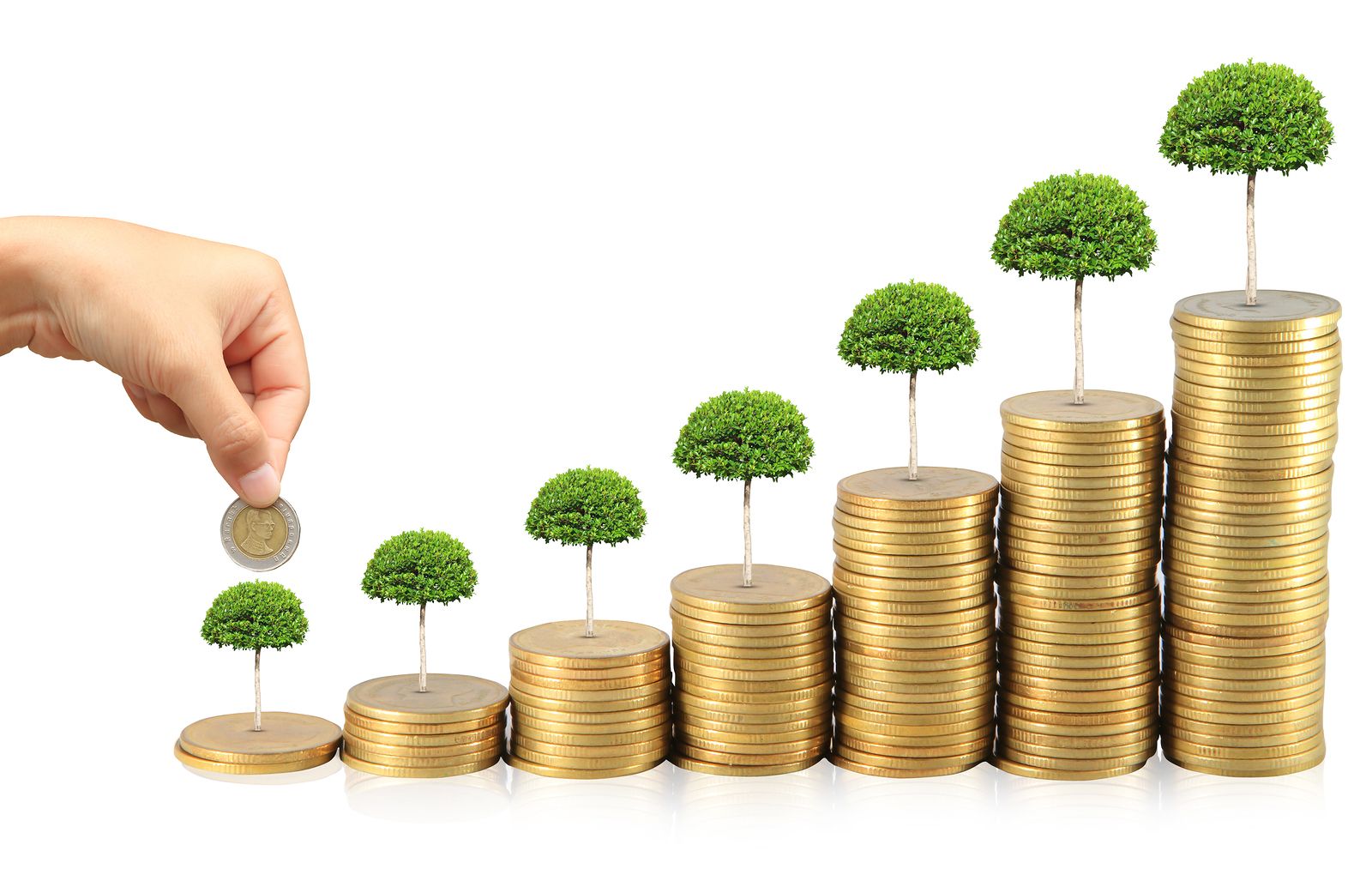